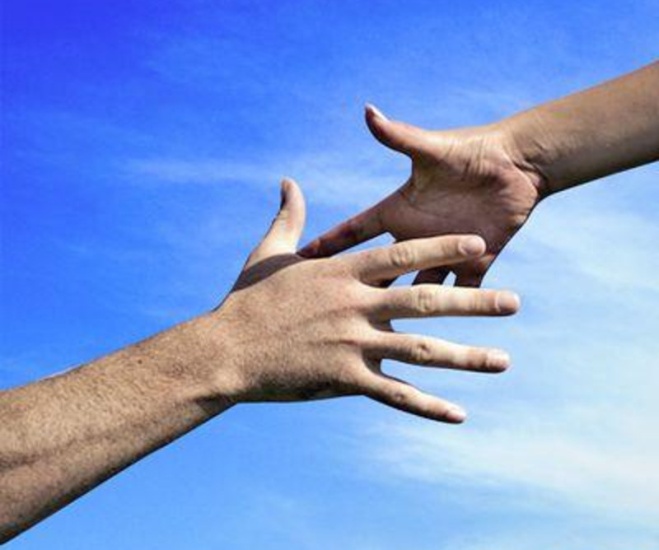 ГБУЗ СО «Тольяттинский психоневрологический диспансер»
«Организация и основные направления деятельности социальной службы психоневрологического диспансера города Тольятти»
Доклад подготовила: 
медицинская сестра социальной службы ГБУЗ СО «ТПНД»
Лукьянова Лия Александровна
«Дома общественного призрения душевнобольных в России в 18 веке»
ГБУЗ СО "Тольяттинский психоневрологический диспансер"
2
«Современное здание психоневрологического диспансера г.Тольятти»
ГБУЗ СО "Тольяттинский психоневрологический диспансер"
3
ГБУЗ СО "Тольяттинский психоневрологический диспансер"
4
«Сотрудники социальной службы»
5
ГБУЗ СО "Тольяттинский психоневрологический диспансер"
ГБУЗ СО "Тольяттинский психоневрологический диспансер"
6
Взаимодействие социальной службы с больничными подразделениями и службами
Администрация ГБУЗ СО «ТПНД»
МРО
Юридическая служба
1-ое общепсихиатри-ческое отделение
(женское)
Кассир ТПНД
социальная служба
6-ое общепсихиатри-ческое отделение
(женское)
Амбулаторное отделение
8-ое отделение пограничных состояний и неврозов
2-ое общепсихиатри-ческое отделение (мужское)
7-ое медико- социальное отделение
4-ое общепсихиатрическое отделение
(мужское)
5-ое общепсихиатри-ческое отделение
(мужское)
ГБУЗ СО "Тольяттинский психоневрологический диспансер"
7
Психически больным может оказаться 
любой человек в любой жизненный период...
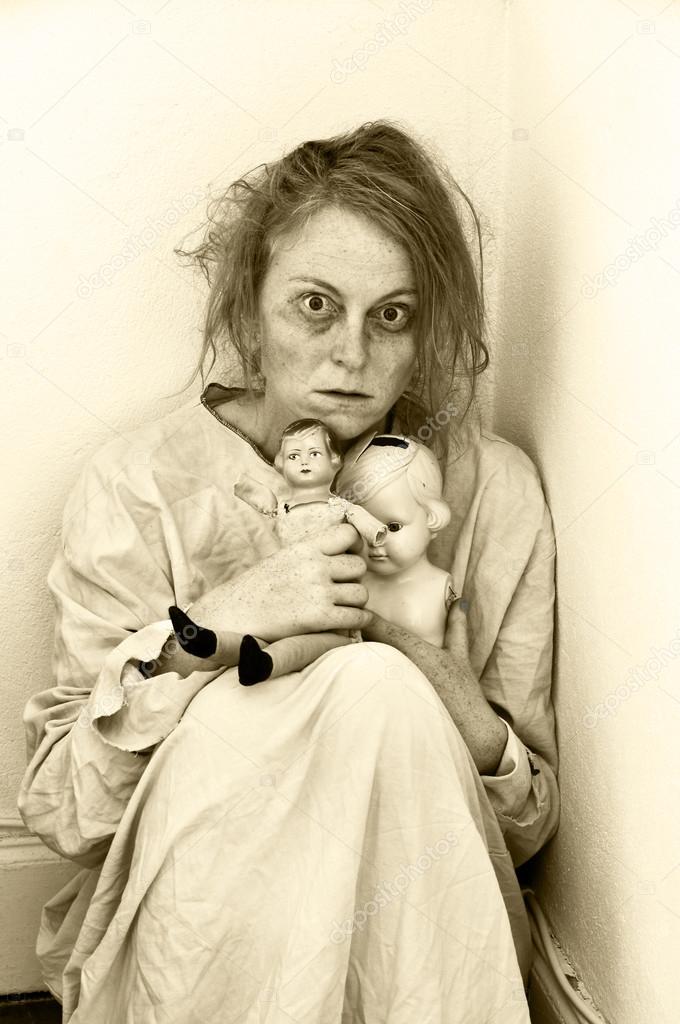 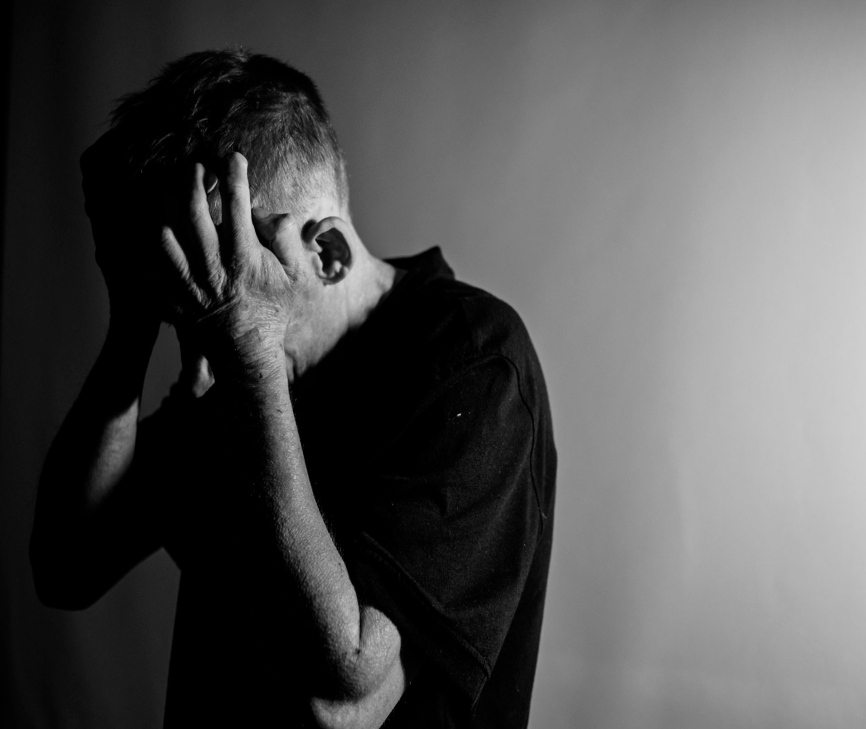 ГБУЗ СО "Тольяттинский психоневрологический диспансер"
8
Одиночество и безысходность...
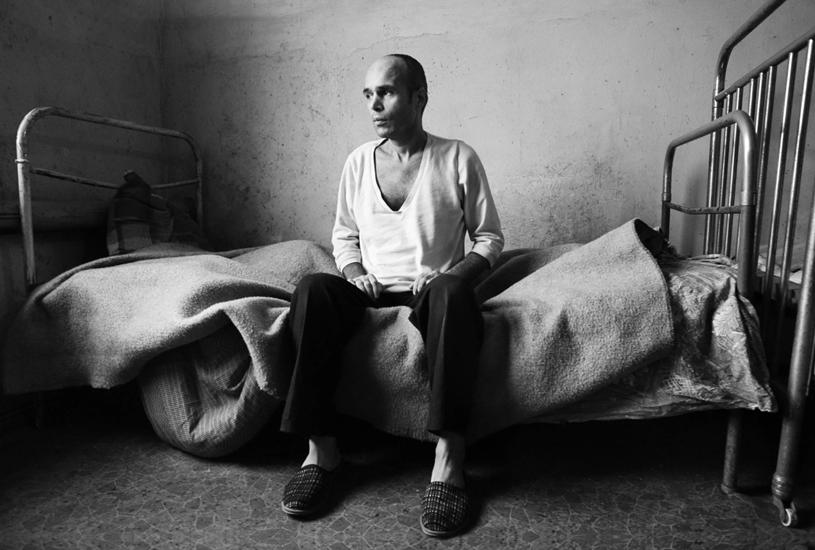 ГБУЗ СО "Тольяттинский психоневрологический диспансер"
9
Сложности общения...
ГБУЗ СО "Тольяттинский психоневрологический диспансер"
10
Трудности взаимодействия...
ГБУЗ СО "Тольяттинский психоневрологический диспансер"
11
Социальная работа
ГБУЗ СО "Тольяттинский психоневрологический диспансер"
12
Психологическая помощь семьям, где есть душевно больной.
ГБУЗ СО "Тольяттинский психоневрологический диспансер"
13
Общение с душевно больными
ГБУЗ СО "Тольяттинский психоневрологический диспансер"
14
Организация недобровольной госпитализации
ГБУЗ СО "Тольяттинский психоневрологический диспансер"
15
В среднем в год проводится около 15 недобровольных госпитализаций с привлечением сотрудников МЧС, полиции, общественных организаций.
ГБУЗ СО "Тольяттинский психоневрологический диспансер"
16
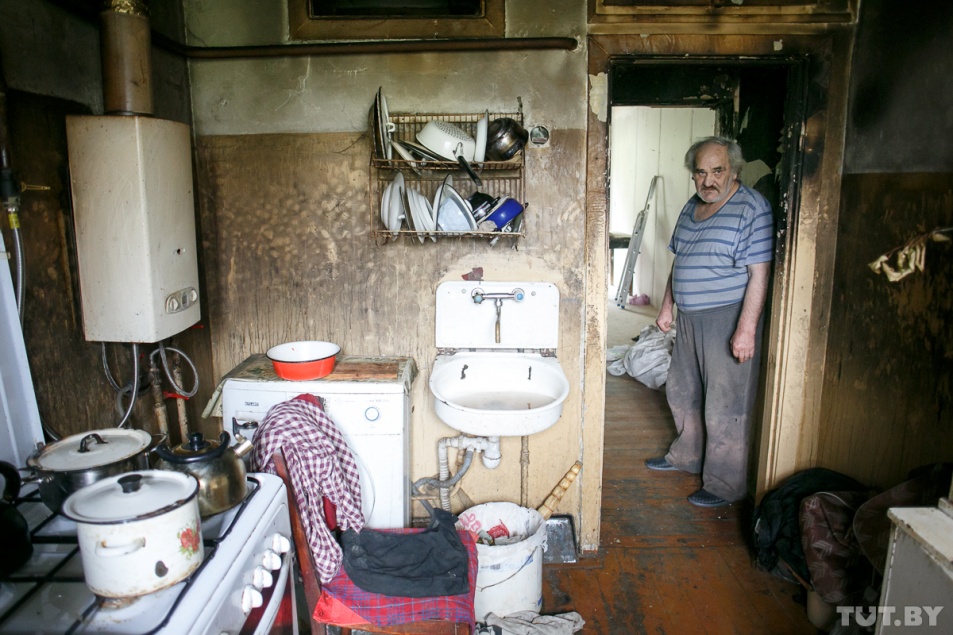 За последние два года проведено 126 актов обследования жилищно-бытовых условий пациентов, из них 48 совместных актов с представителями других организаций.
ГБУЗ СО "Тольяттинский психоневрологический диспансер"
17
Взаимодействие социальной службы с межведомственными организациями и службами
Пенсионный фонд РФ
Правоохранительные органы
Судебные органы
Органы прокуратуры
Департамент ЖКХ, Управляющие компании
Органы опеки и попечительства
Социальная служба
Управление по жилищной политики
Бюро МСЭ
Органы ЗАГС
Управление социальной защиты населения
Нотариусы г.Тольятти, г.Жигулевска,
Ставропольского р-на
Комплексные центры обслуживания населения
Учреждение  здравоохранения
СМИ, Учреждения культуры, общественные организации
ГБУЗ СО "Тольяттинский психоневрологический диспансер"
18
Работа социальной службы с отдельными ведомствами
ГБУЗ СО "Тольяттинский психоневрологический диспансер"
19
Аспекты социально-правовой работы
ГБУЗ СО "Тольяттинский психоневрологический диспансер"
20
Под надзором диспансера находятся 62 недееспособных пациента.
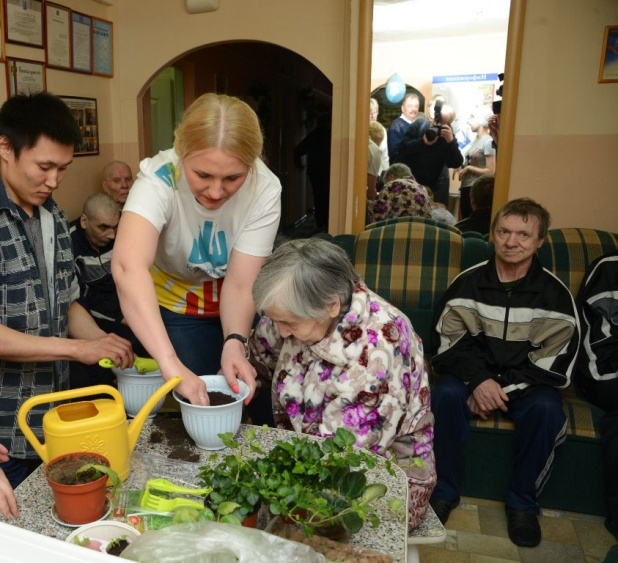 ГБУЗ СО "Тольяттинский психоневрологический диспансер"
21
Проживание в учреждениях 
социальной защиты:

   За период 2020г. и 2021г. переведены на постоянное место жительства 45 инвалидов в психоневрологические интернаты,

20 – в пансионаты общего профиля.

    В настоящее время 53 пациента ожидают путёвки.
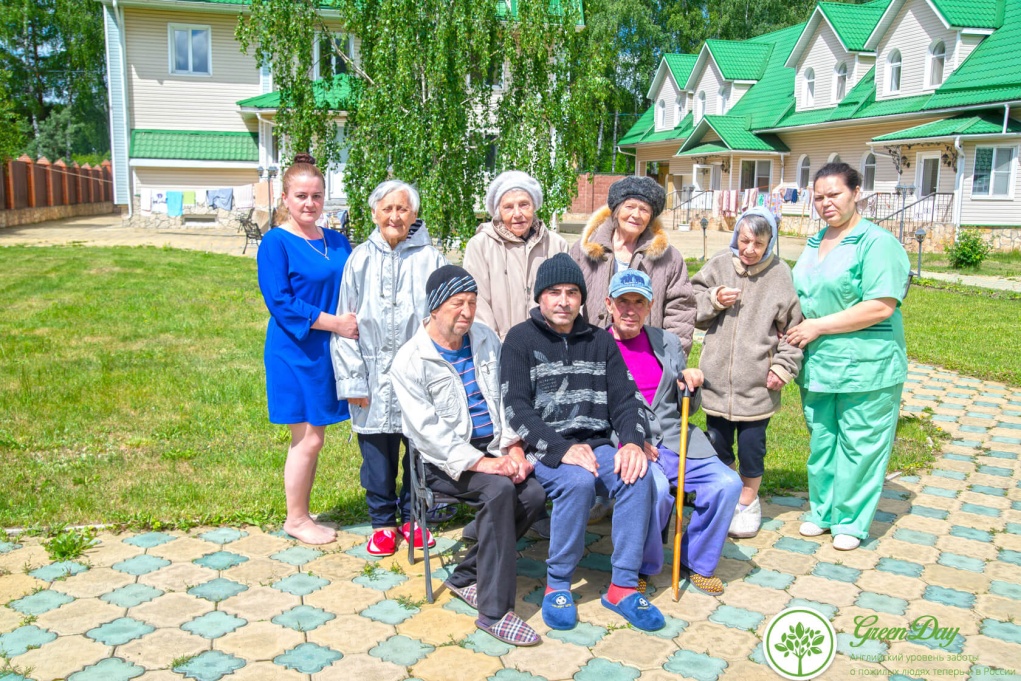 ГБУЗ СО "Тольяттинский психоневрологический диспансер"
22
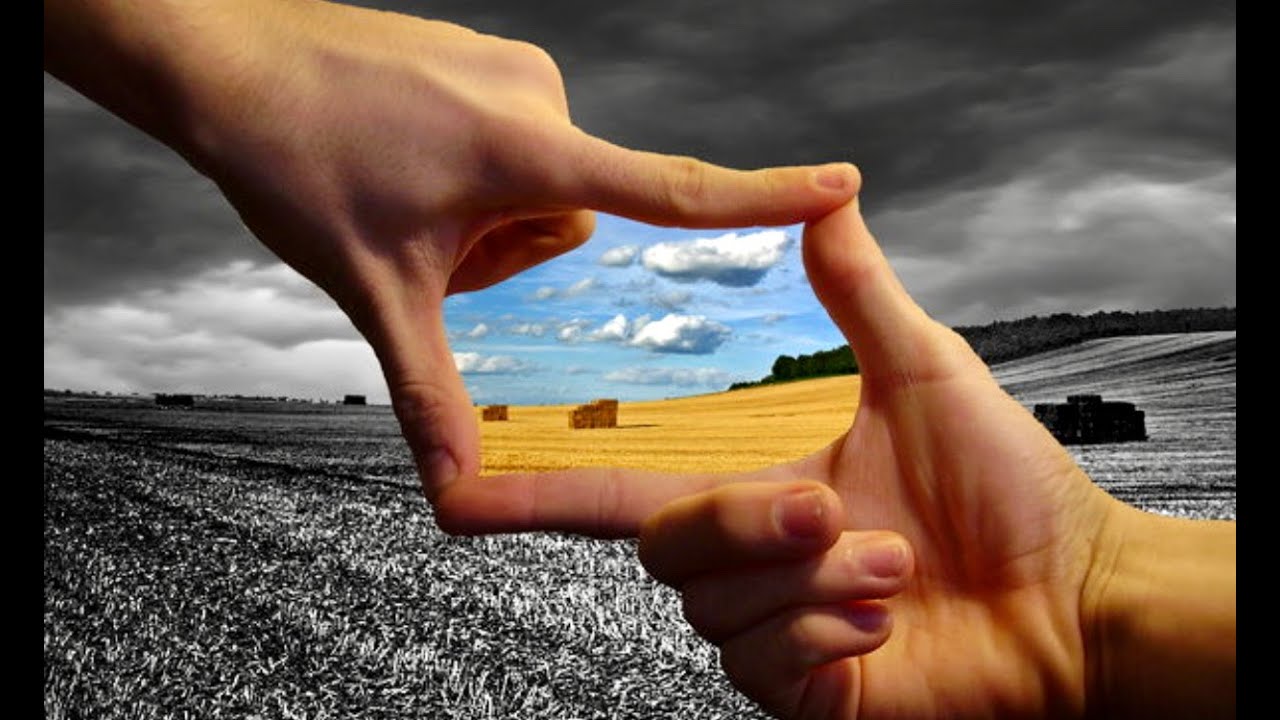 Улучшение качества жизни  
душевнобольных ВОЗМОЖНО!!!
ГБУЗ СО "Тольяттинский психоневрологический диспансер"
23
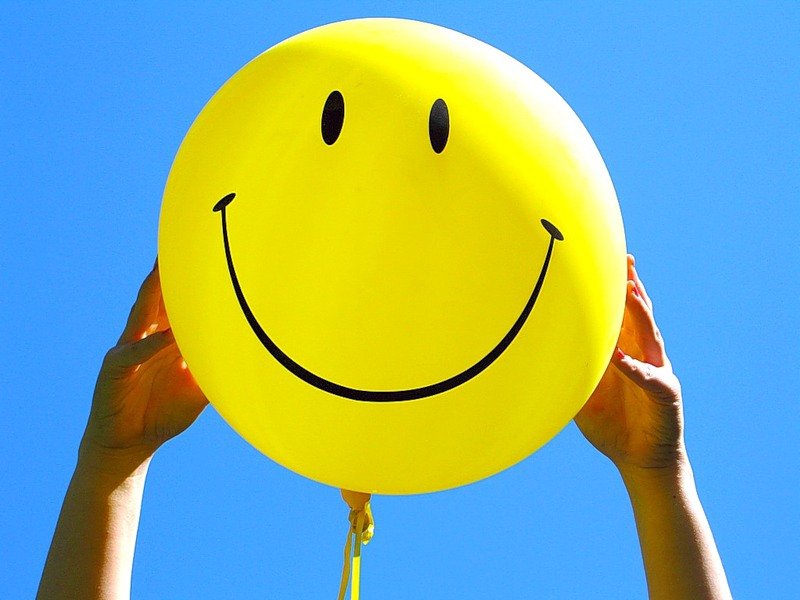 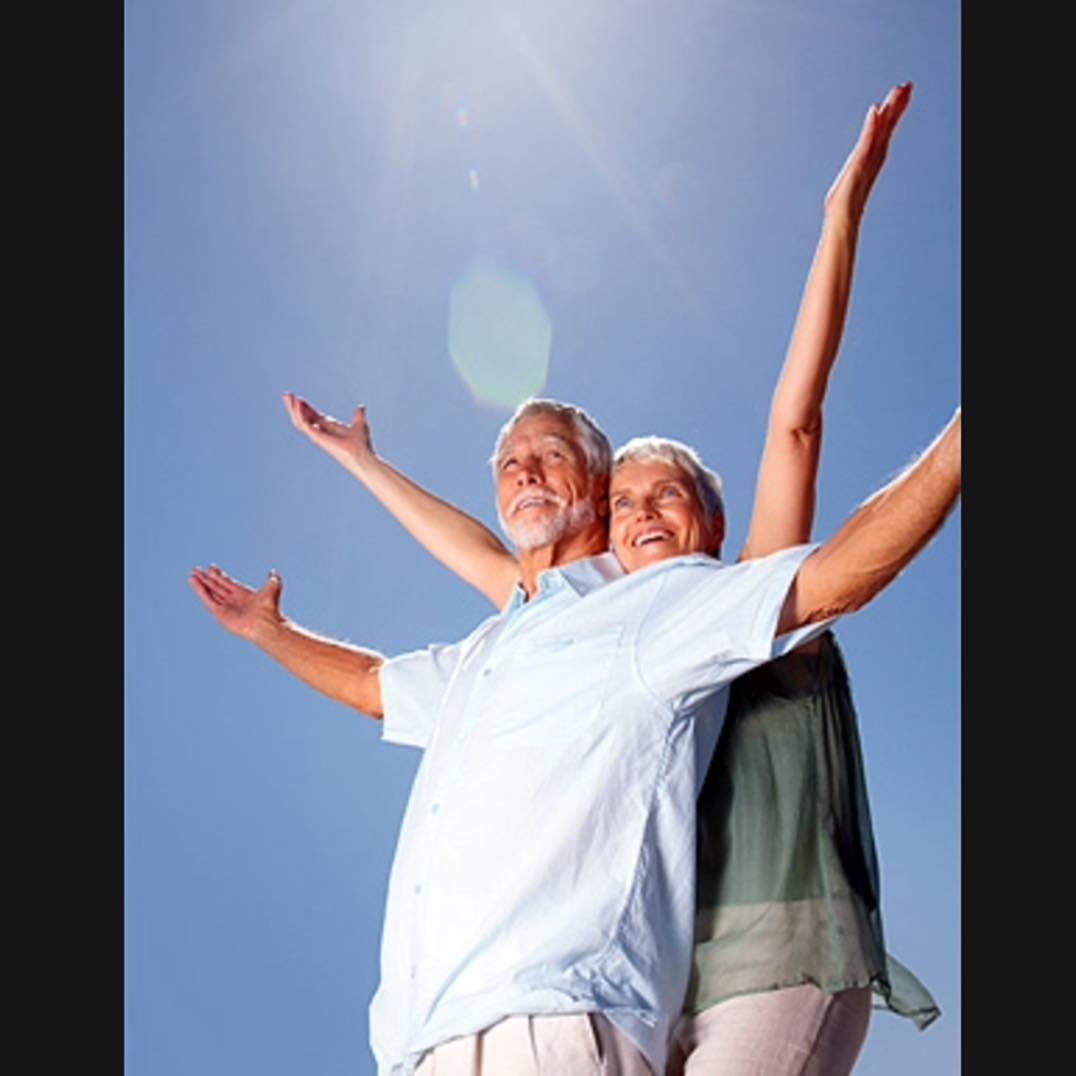 Позитивные
изменения всегда 
происходят!
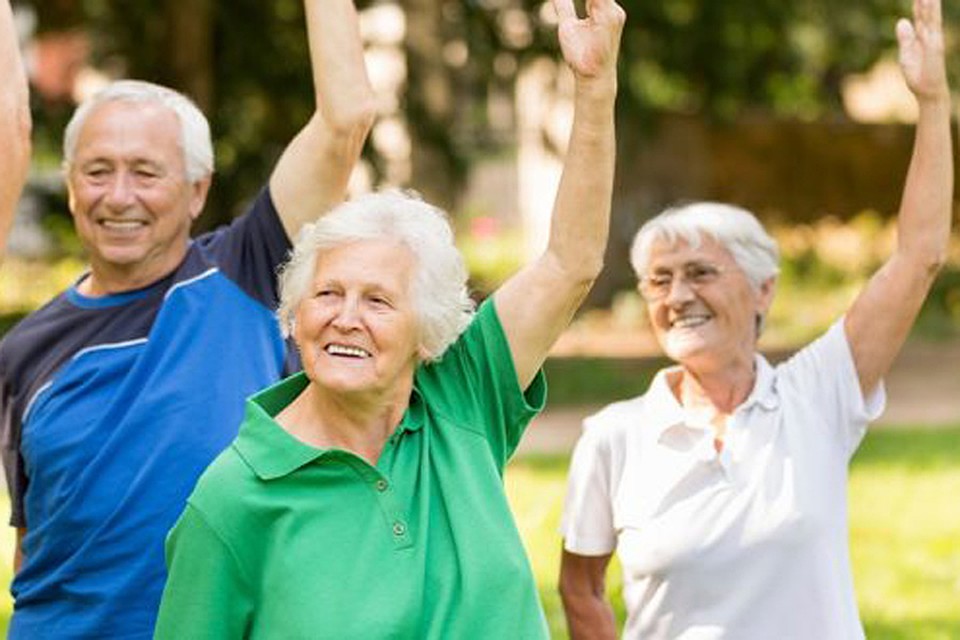 ГБУЗ СО "Тольяттинский психоневрологический диспансер"
24
СПАСИБО ЗА ВНИМАНИЕ!
ГБУЗ СО "Тольяттинский психоневрологический диспансер"
25